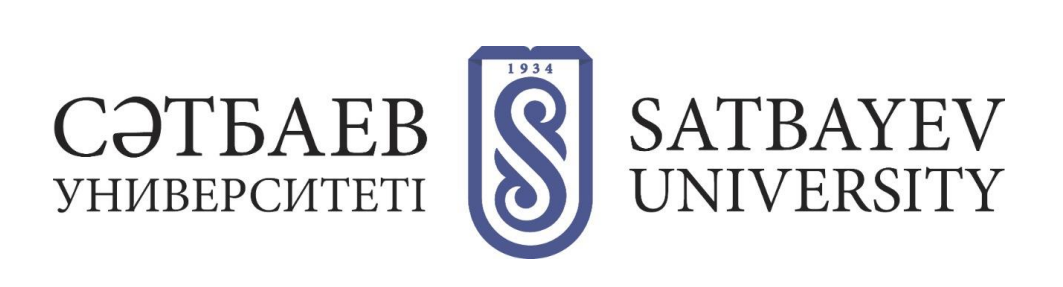 Дисциплина «ТЕОРИЯ И ПРАКТИКА ПЕРЕРАБОТКИ УРАНСОДЕРЖАЩИХ РУД И КОНЦЕНТРАТОВ»
Лекция № 4
Тема: «Выщелачивание урана из руд и концентратов. Кислотное выщелачивание»
Преподаватель: Барменшинова Мадина Богембаевна,
кандидат технических наук, ассоциированный профессор, заведующий кафедрой «Металлургия и обогащение полезных ископаемых»
m.barmenshinova@satbayev.university
Выщелачивание урановых руд и концентратов 
Главная цель выщелачивания урана из руд и рудных концентратов – селективное растворение урановых минералов. 
Эффективность этого процесса определяется степенью извлечения урана в раствор, а также расходом химикатов на вскрытие минералов. Полного обнажения минералов при этом не требуется. Для количественного извлечения урана при выщелачивании достаточно, чтобы минерал был вскрыт лишь в одной плоскости. 
Несмотря на многообразие типов урановых минералов и руд, все методы химической переработки сводятся к разложению их кислотными или карбонатными растворами. Выбор реагента, прежде всего, зависит от: 
типа руды, 
характера урановых минералов, 
состава пустой породы, 
стоимости реагента для выщелачивания.
 
Такие урановые минералы как уранинит, настуран, в состав которых входят труднорастворимые оксиды, вскрываются только кислотами, чаще всего концентрированными. В случае же карбонатных руд выгоднее применять для вскрытия карбонатные растворы. 

Важную роль при выборе реагента для выщелачивания играет стоимость реагента. Если сравнить стоимости химических реагентов, пригодных для выщелачивания урана, то окажется, что самая дешёвая – серная кислота H2SO4. По сравнению с ней HNO3 дороже в 1,5 раза, HCl – в 2,5 раза, Na2CO3 – в 1,5 раза, NaHCO3 – в 2 раза и (NH4)2CO3 – в 4 раза.
Кислотное выщелачивание
Основная масса урана из добываемых руд выщелачивается серной кислотой. Основным недостатком серной кислоты при вскрытии урановых руд является необходимость добавления окислителя. В качестве окислителя можно применять HNO3, MnO2, KClO3 и др. Чаще всего в промышленной практике 
применяют очищенный природный минерал пиролюзит (MnO2).
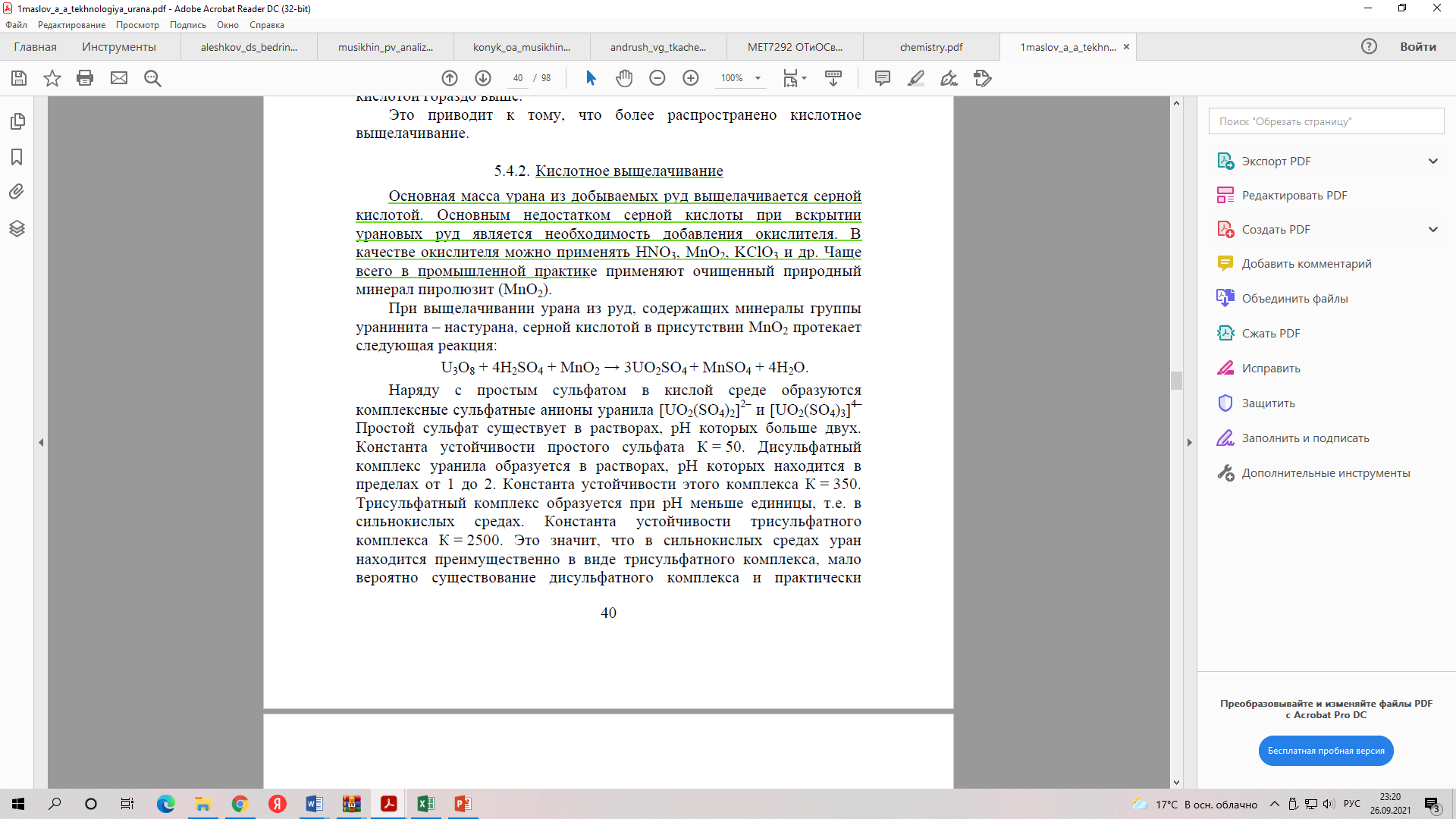 отсутствуют простые сульфаты.
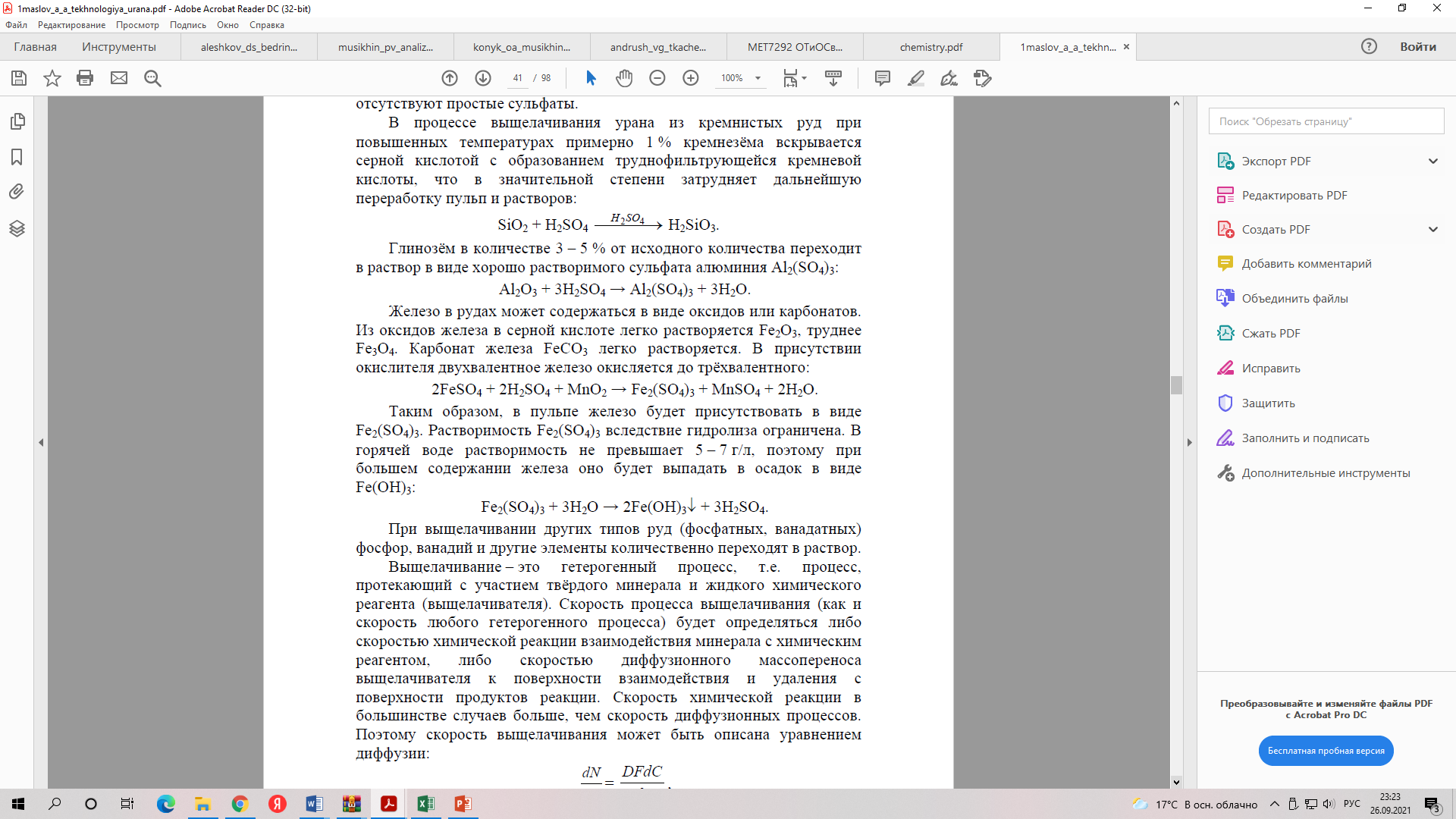 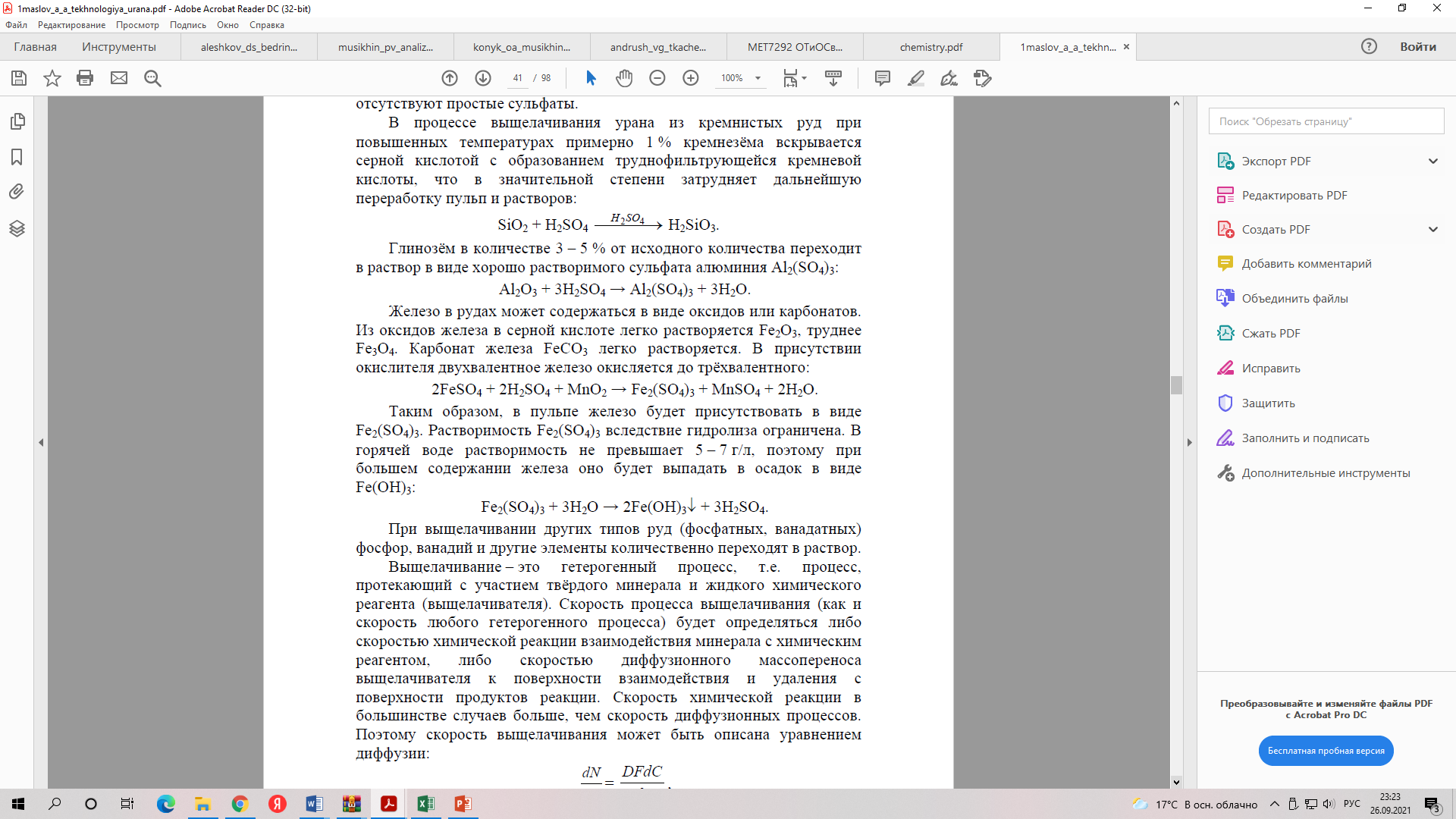 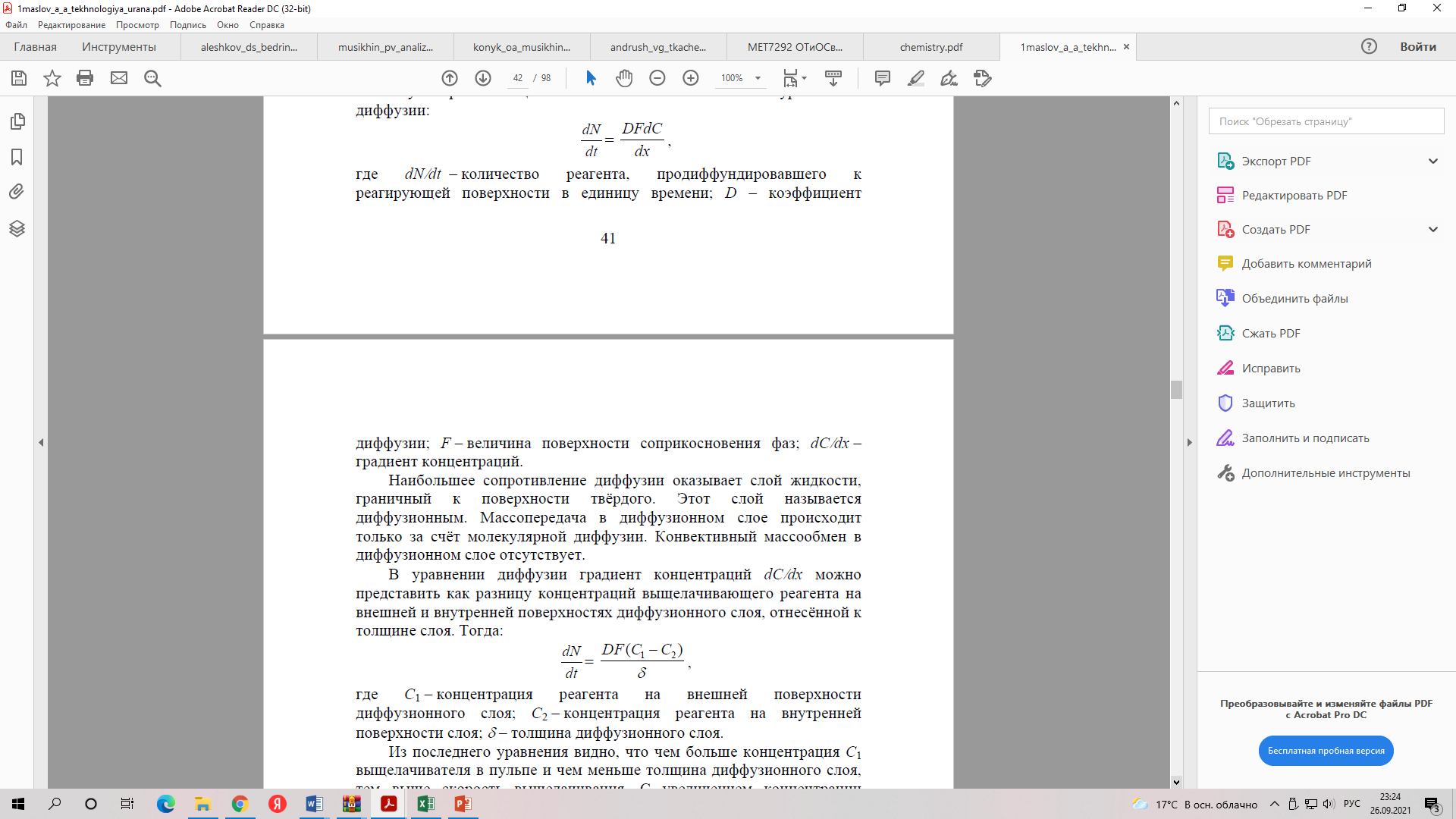 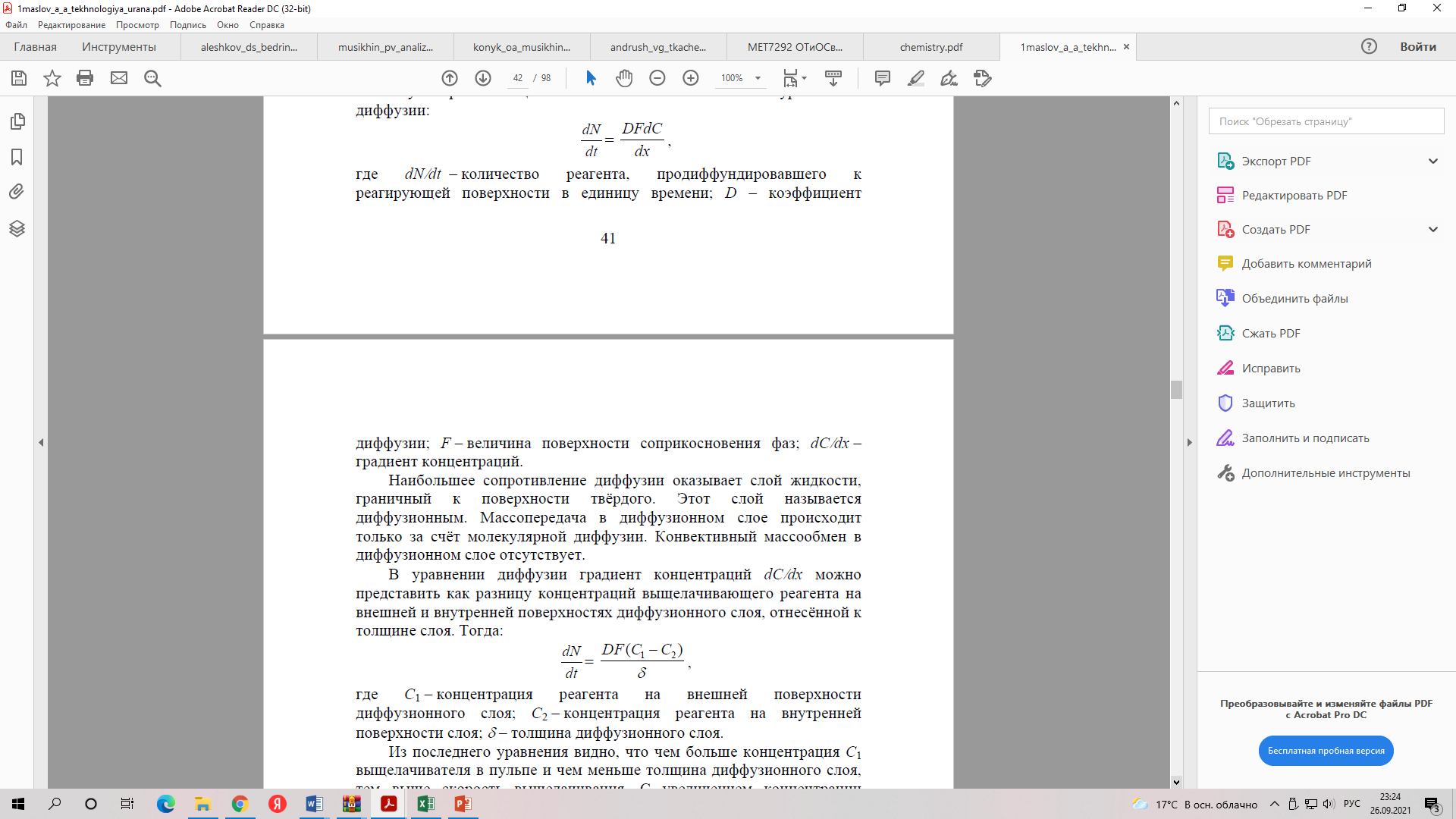 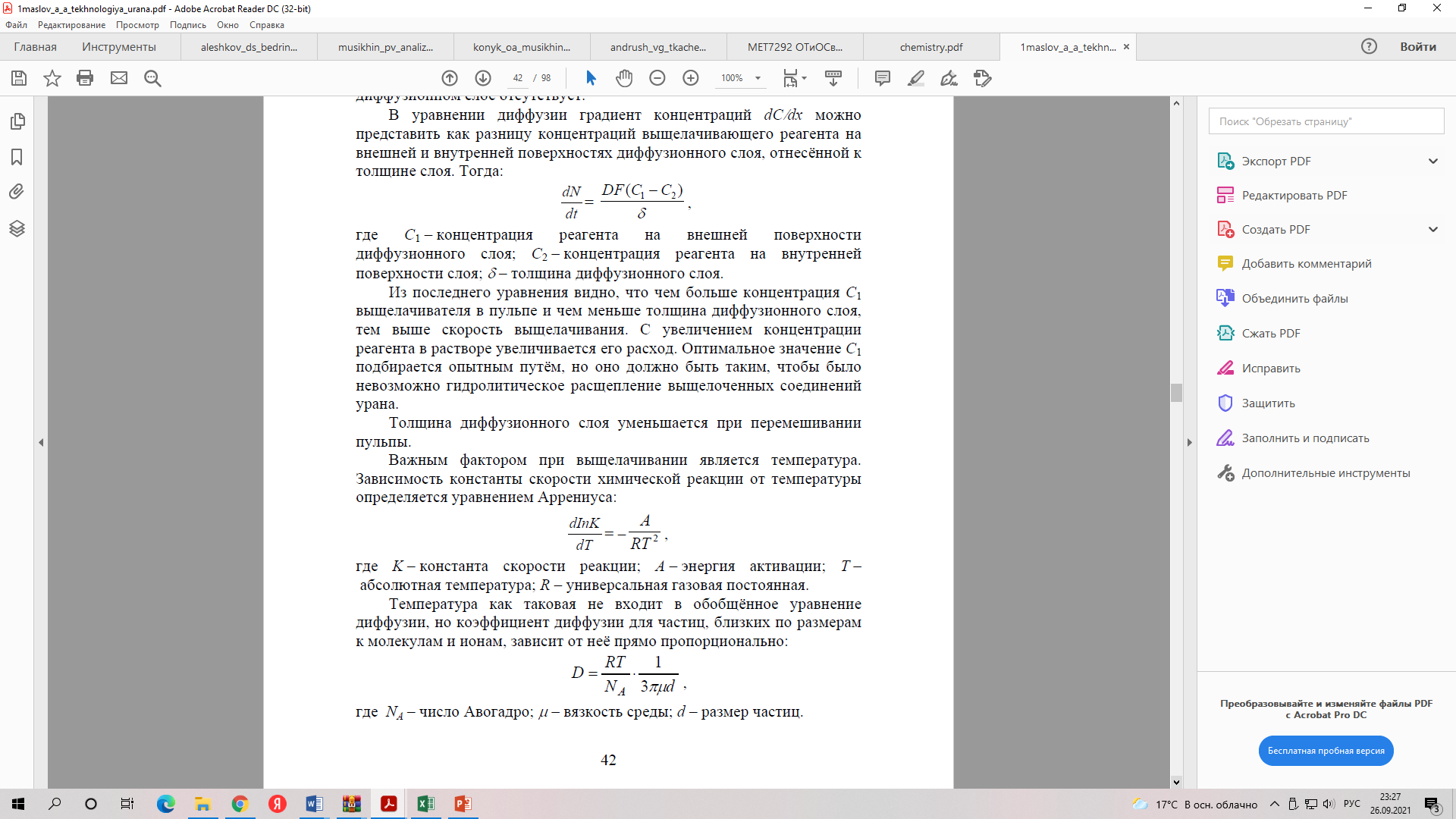 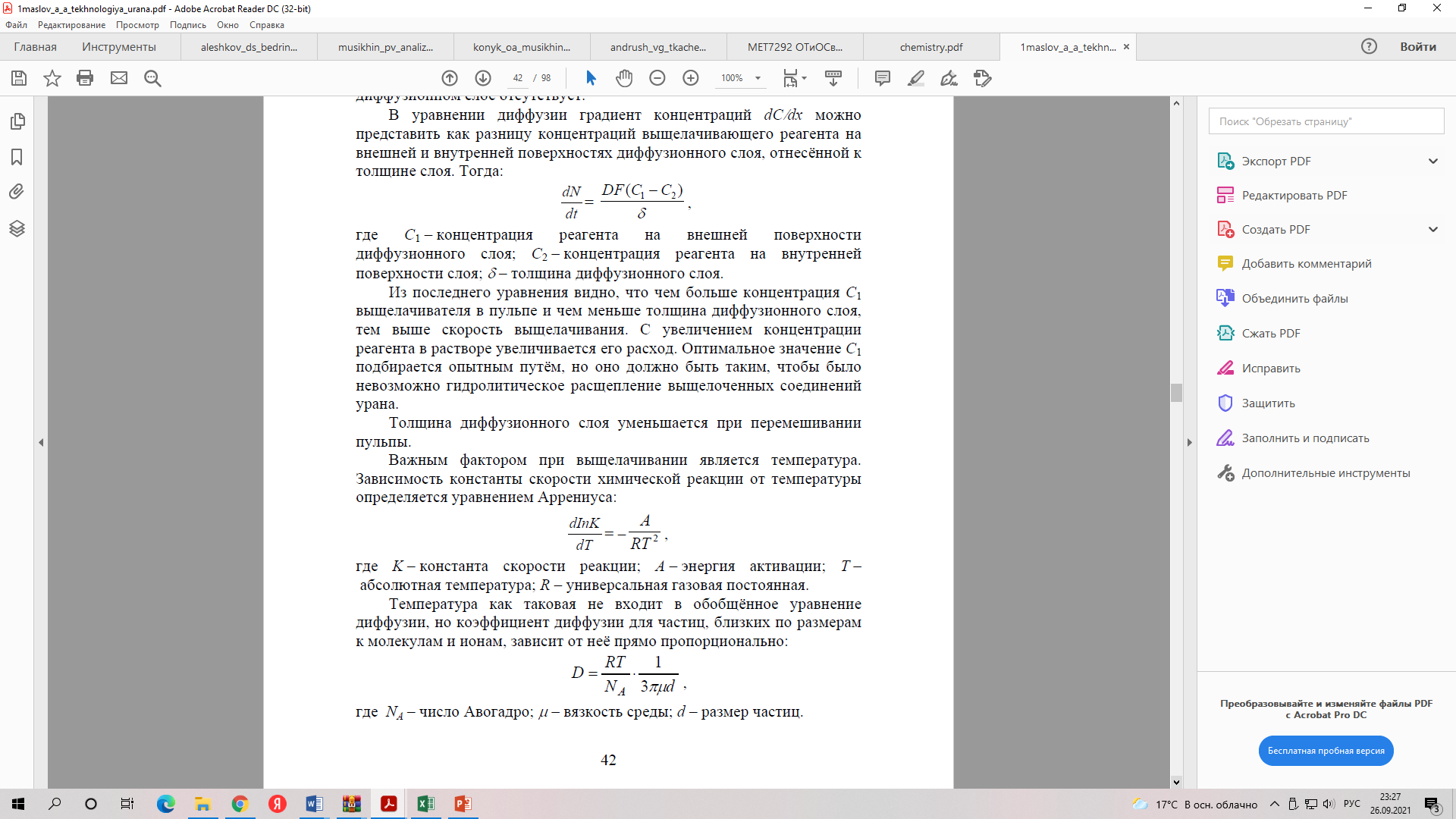 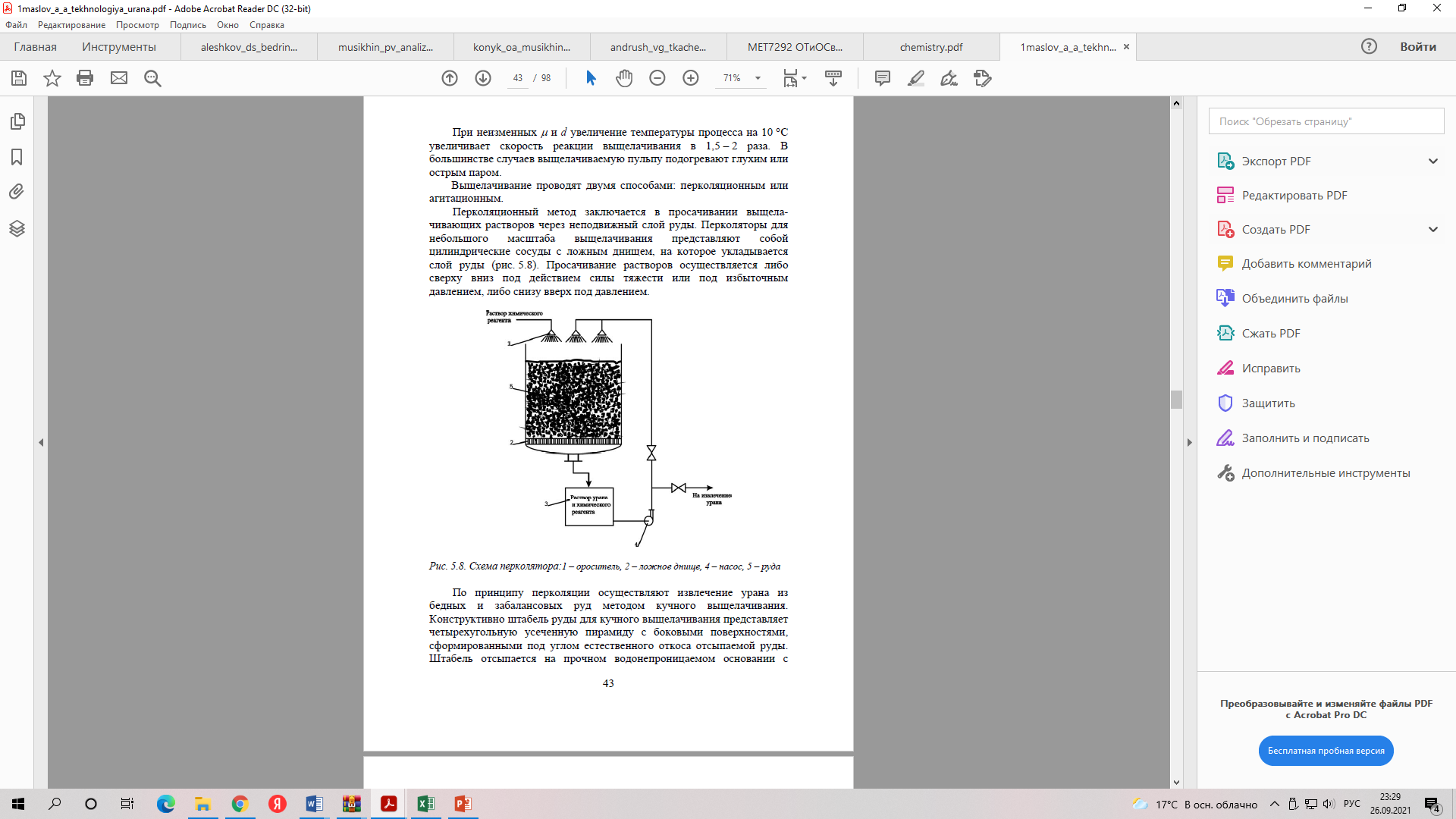 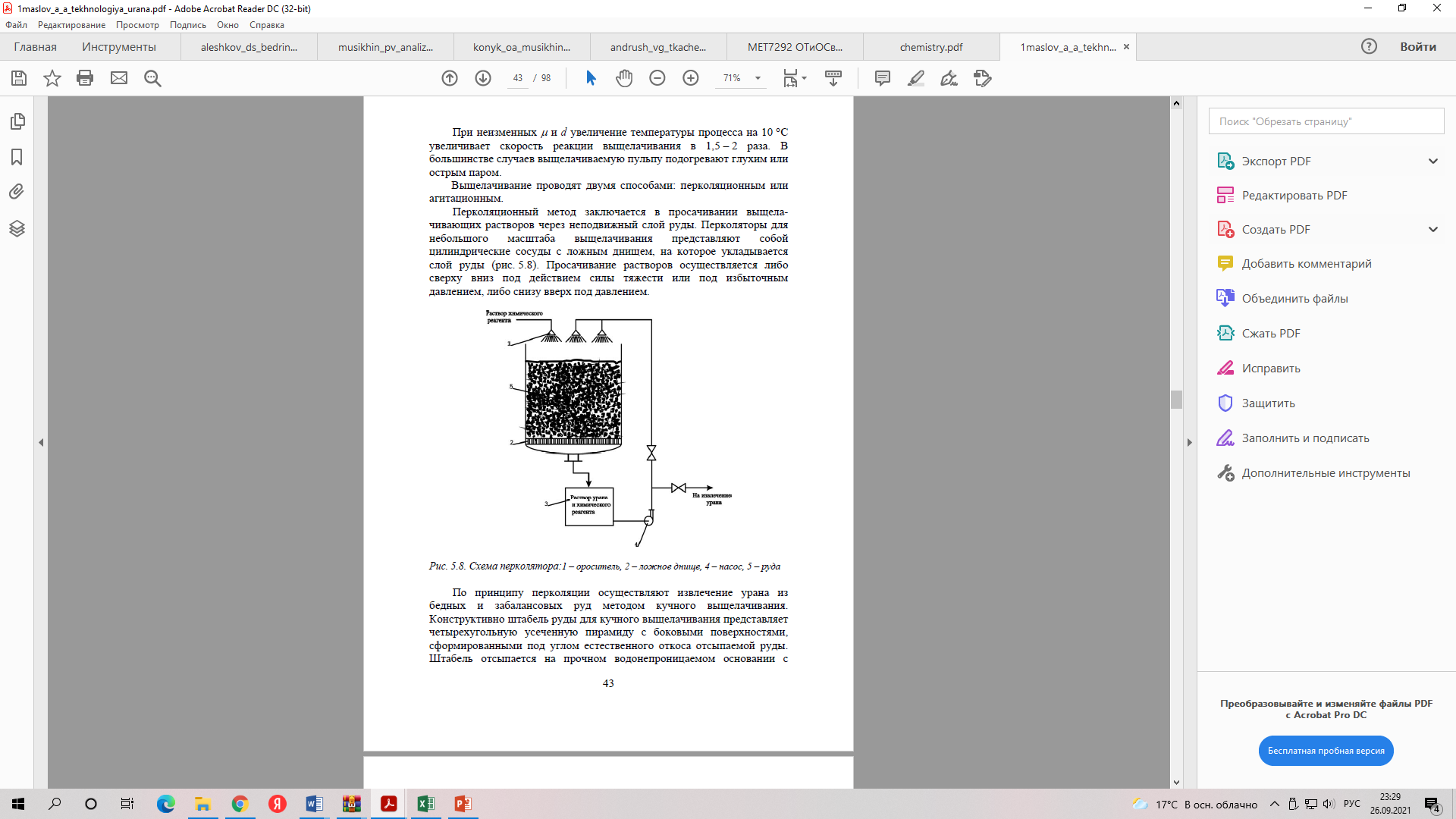 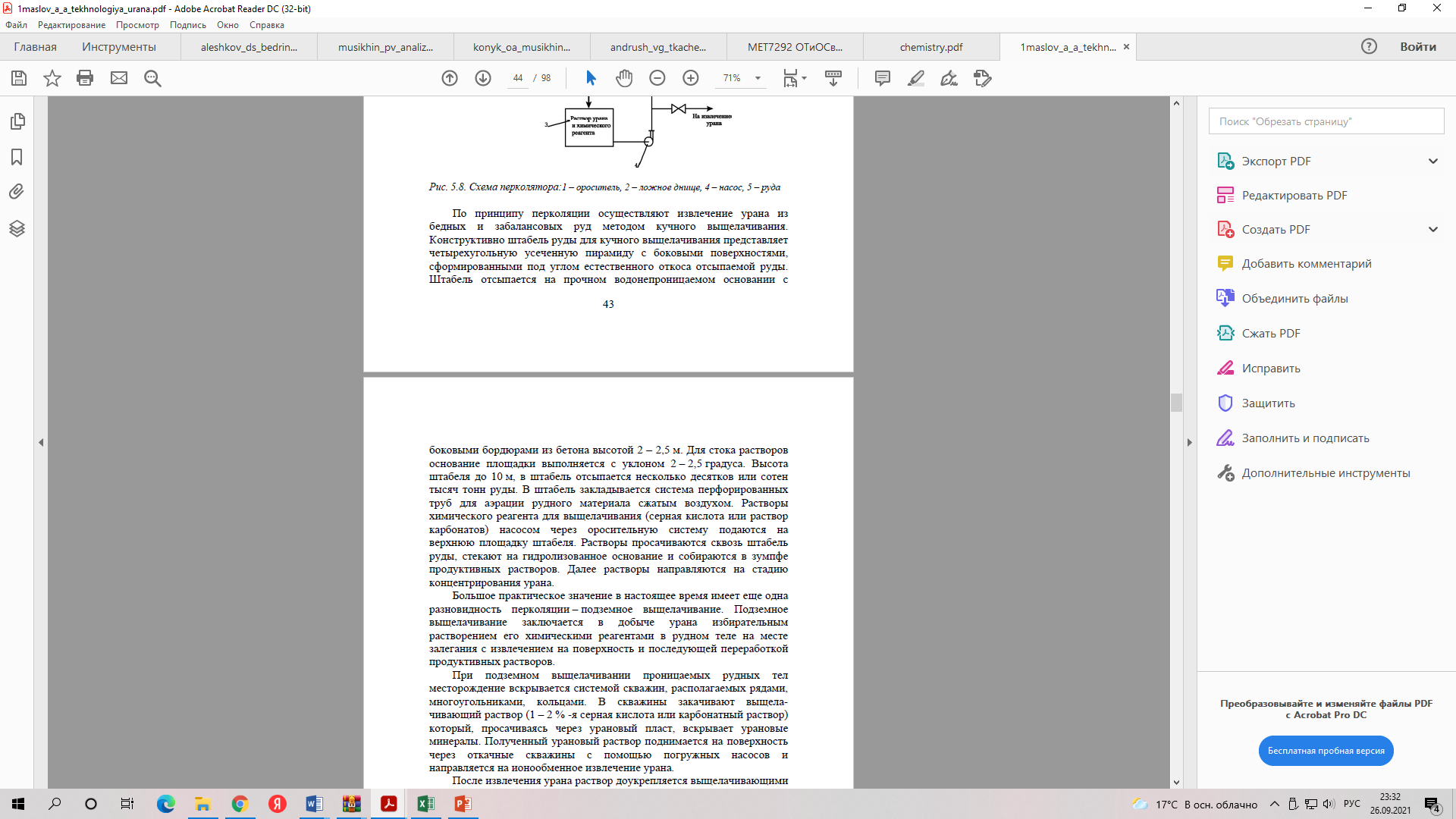 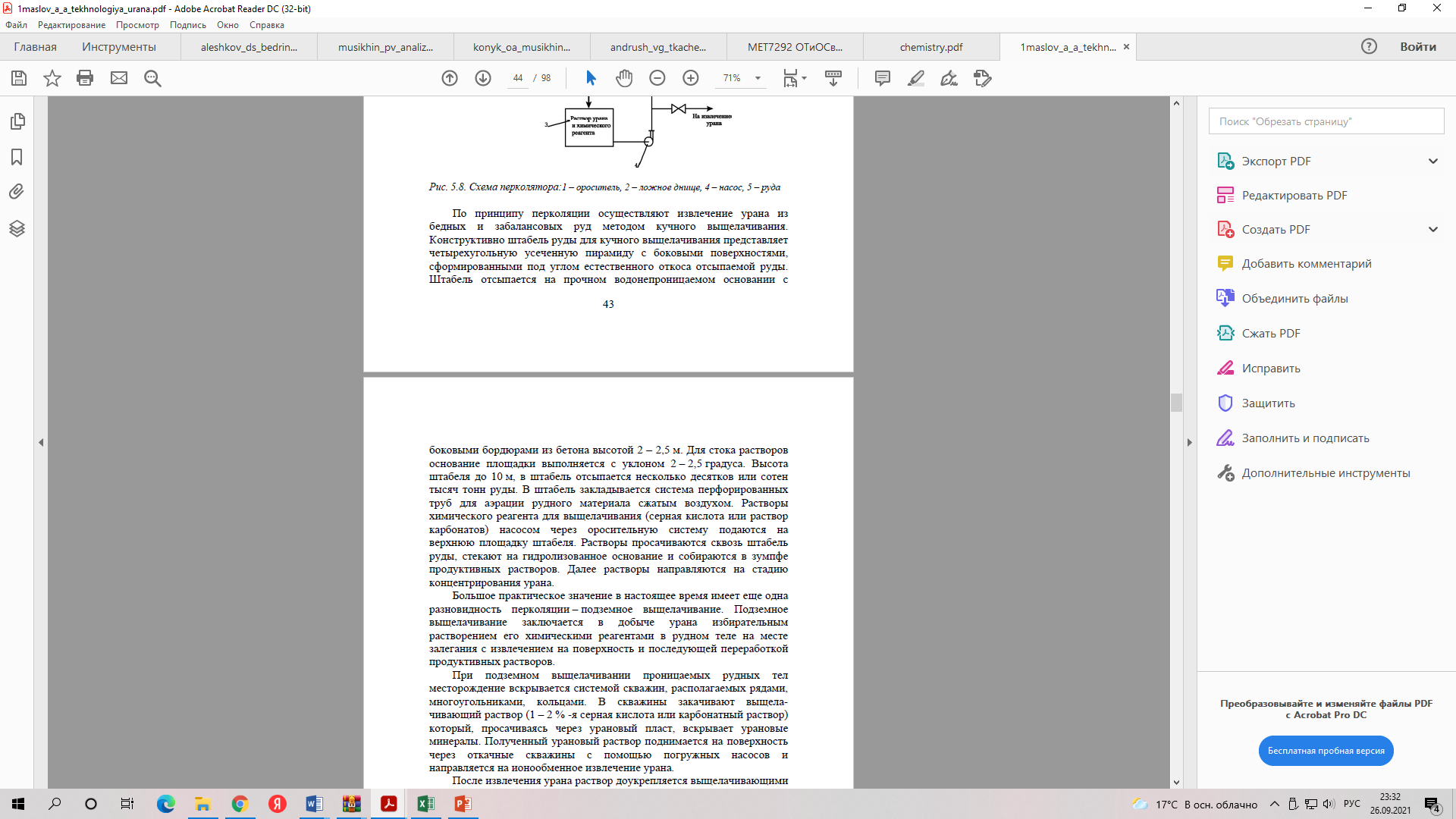 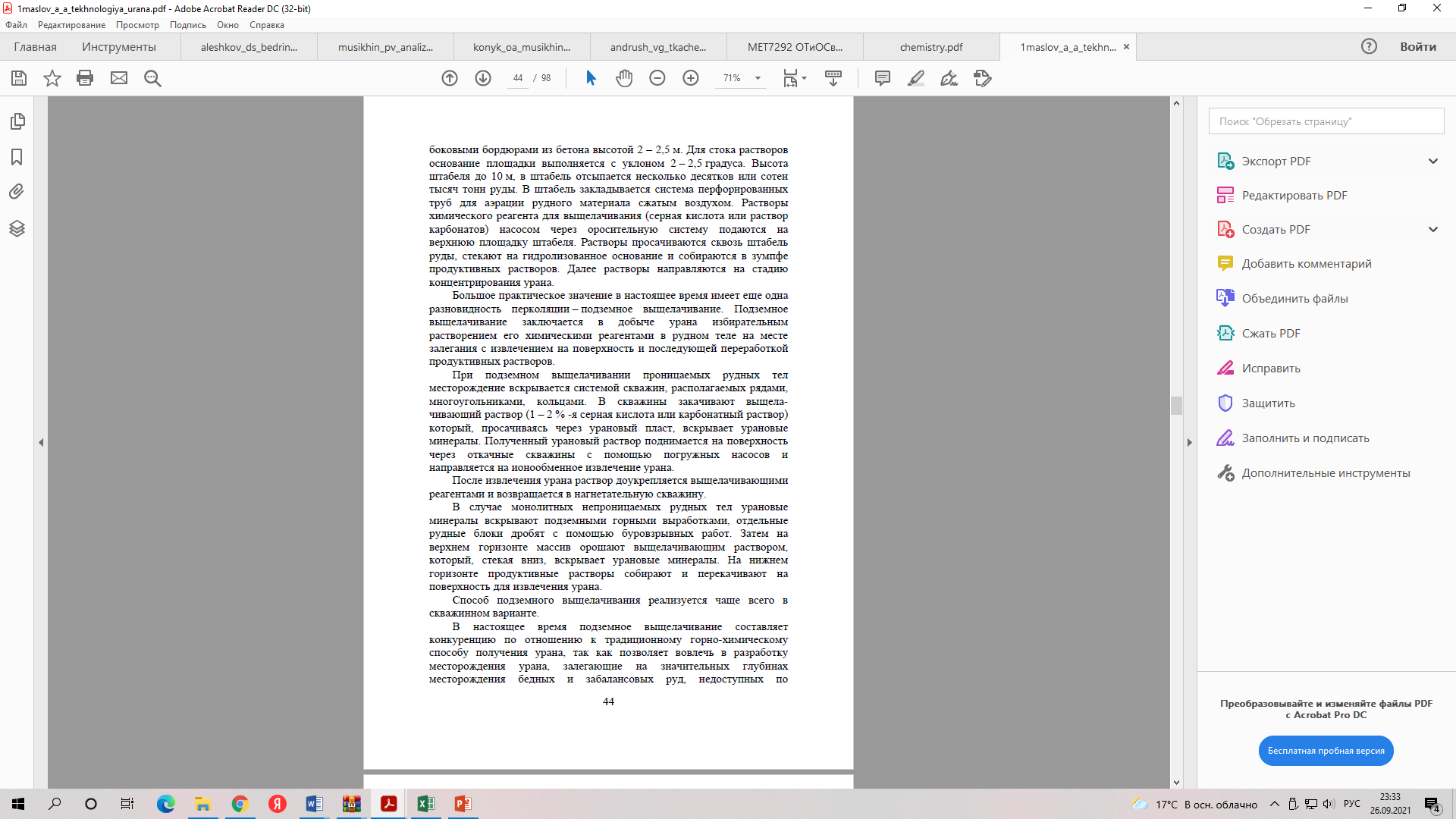 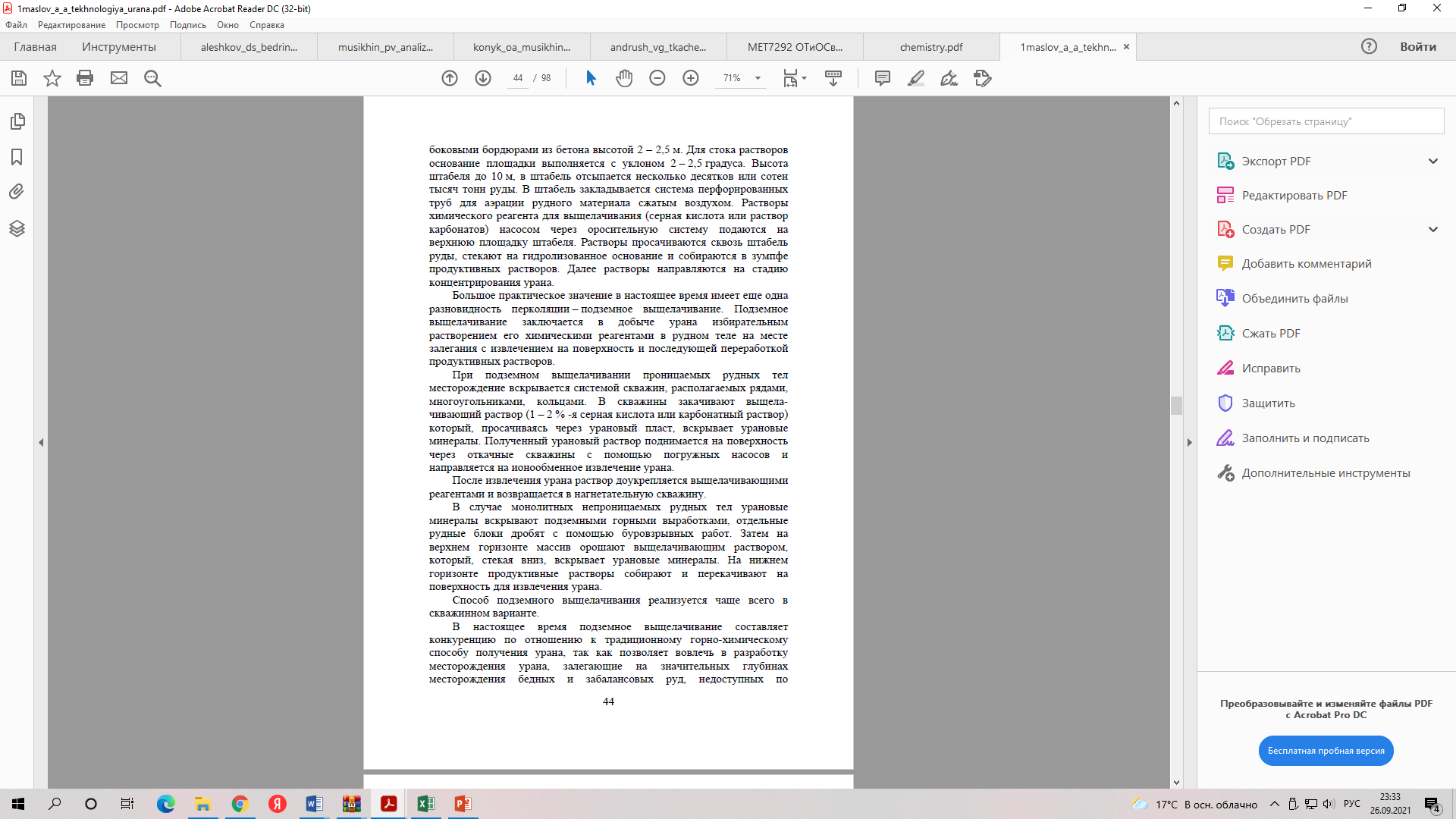 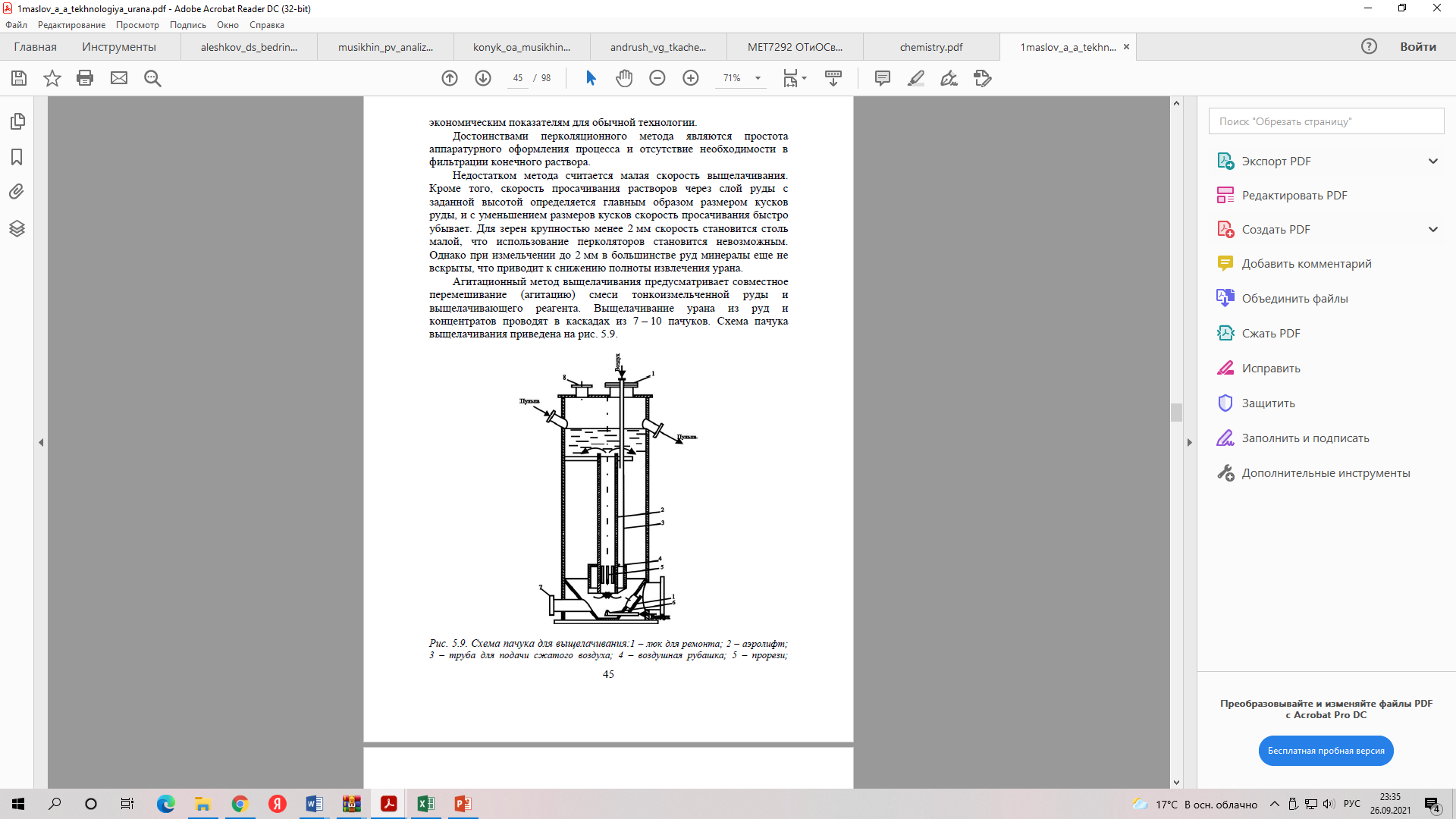 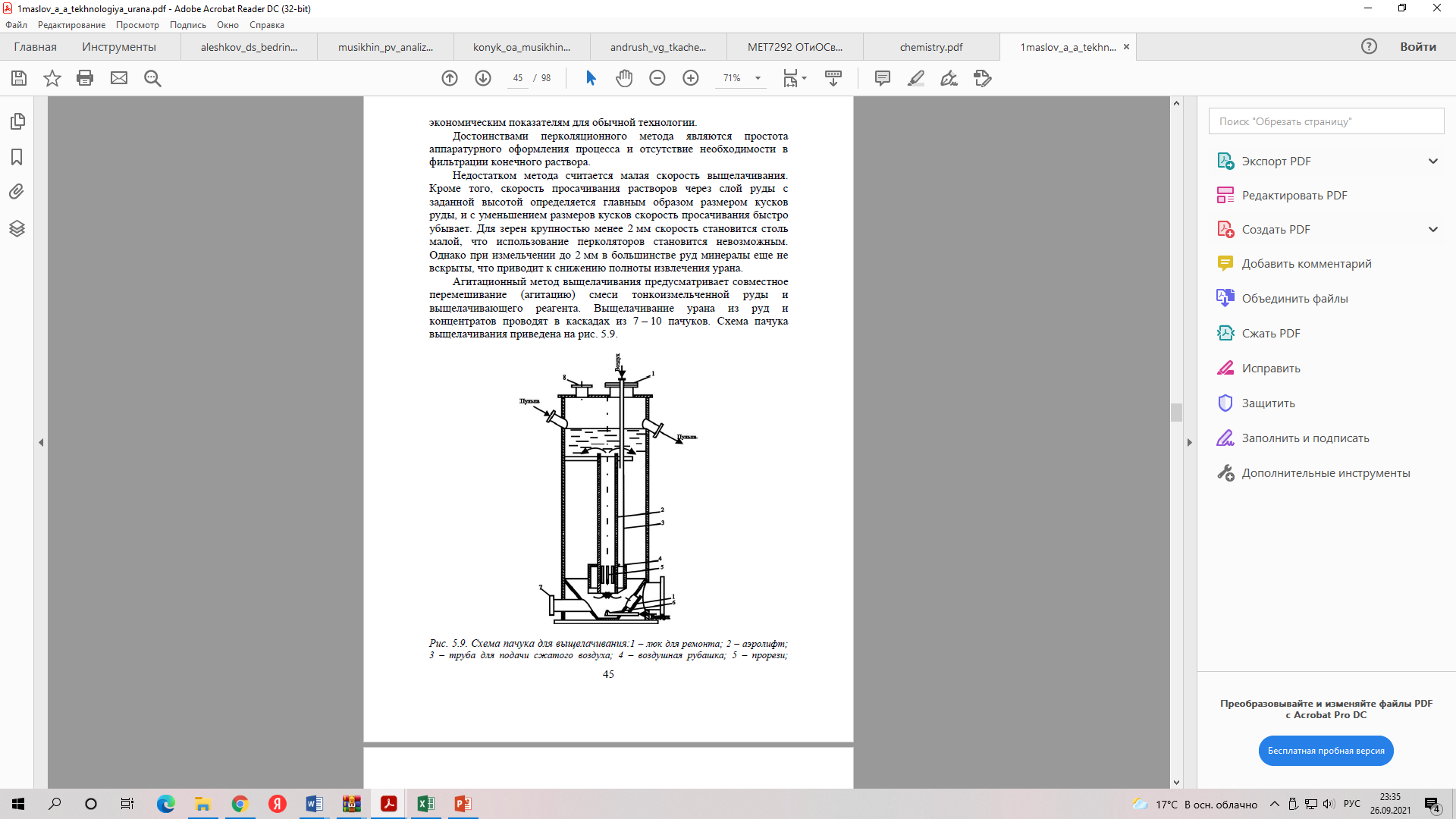 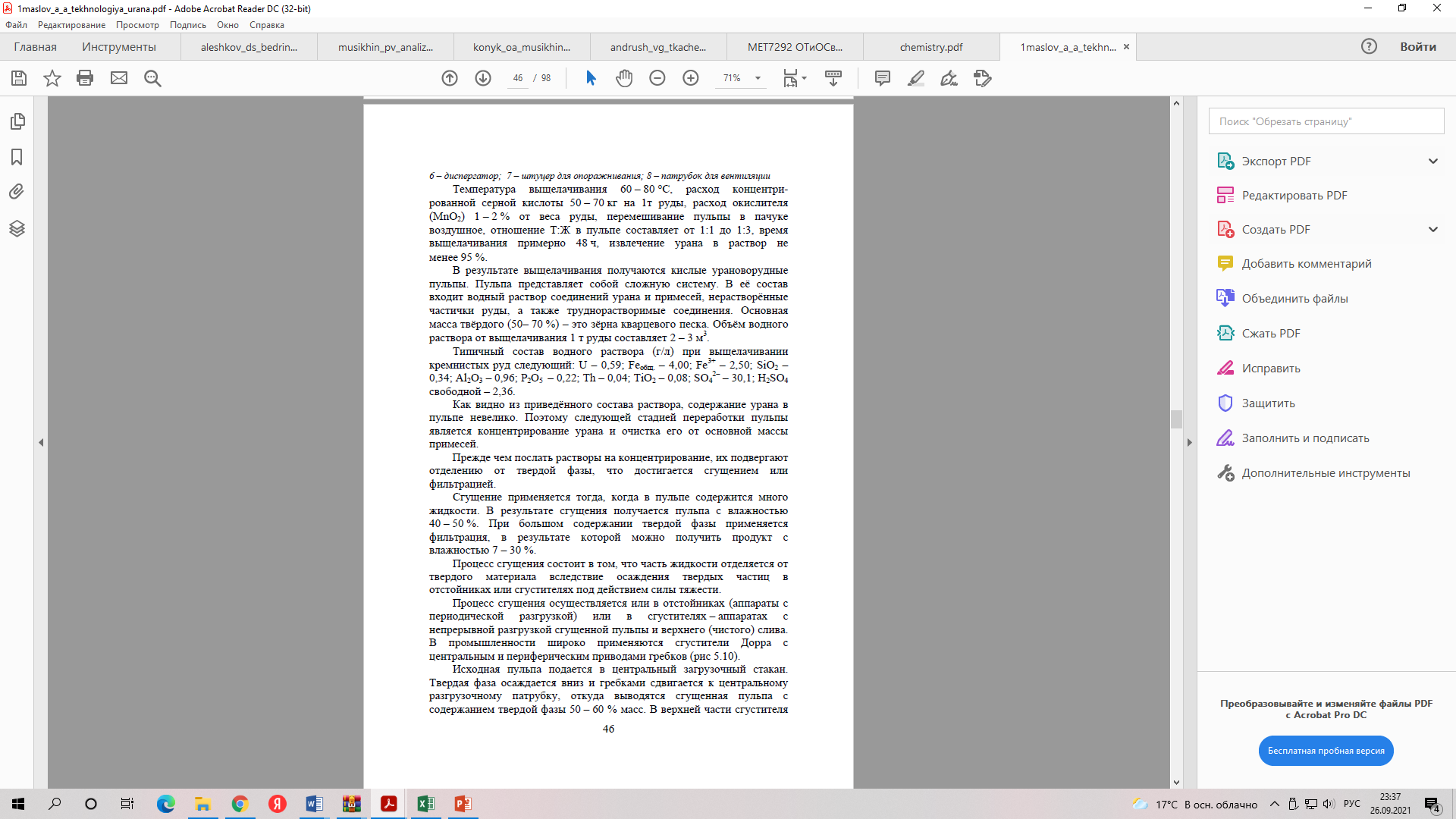 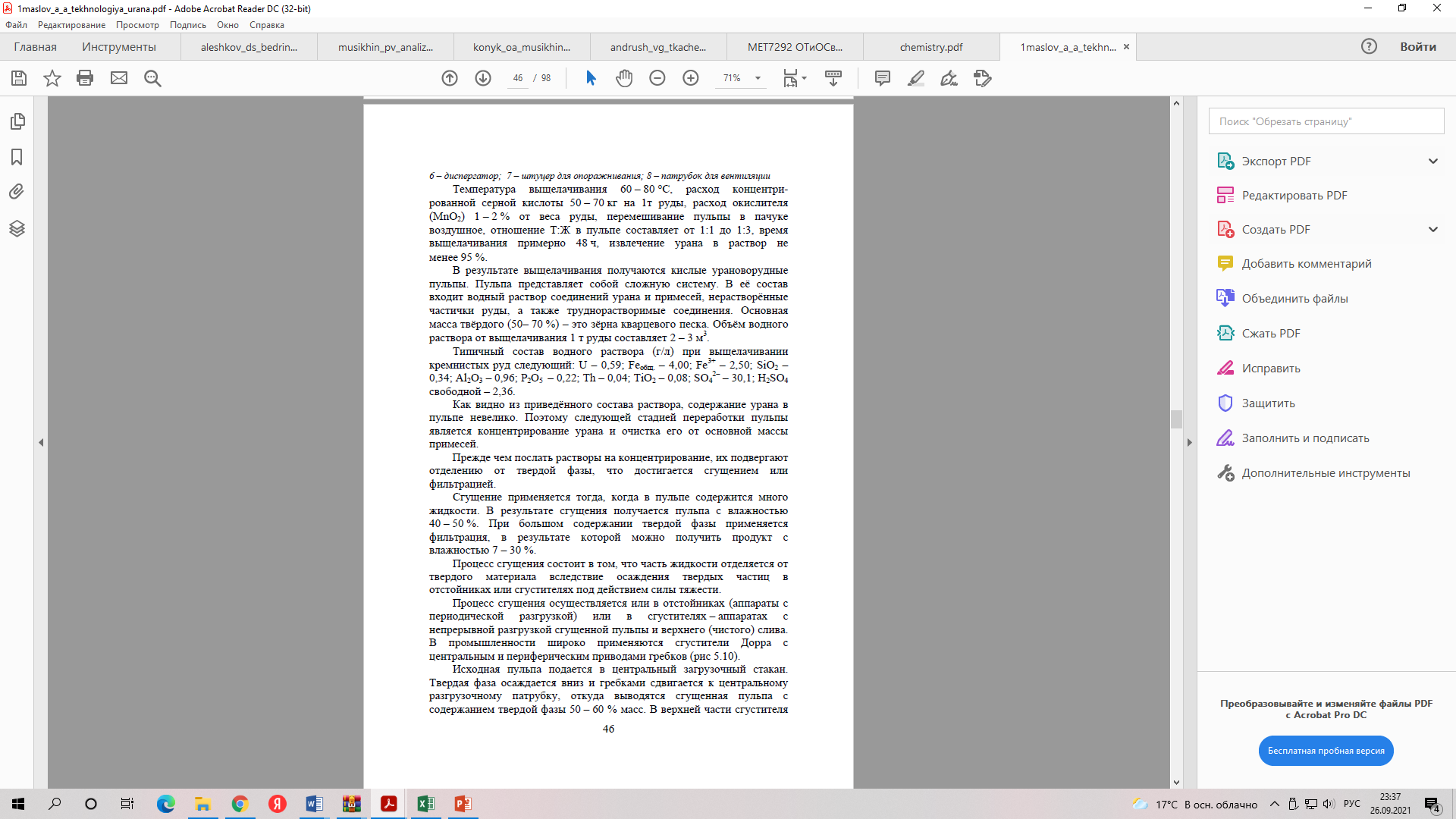 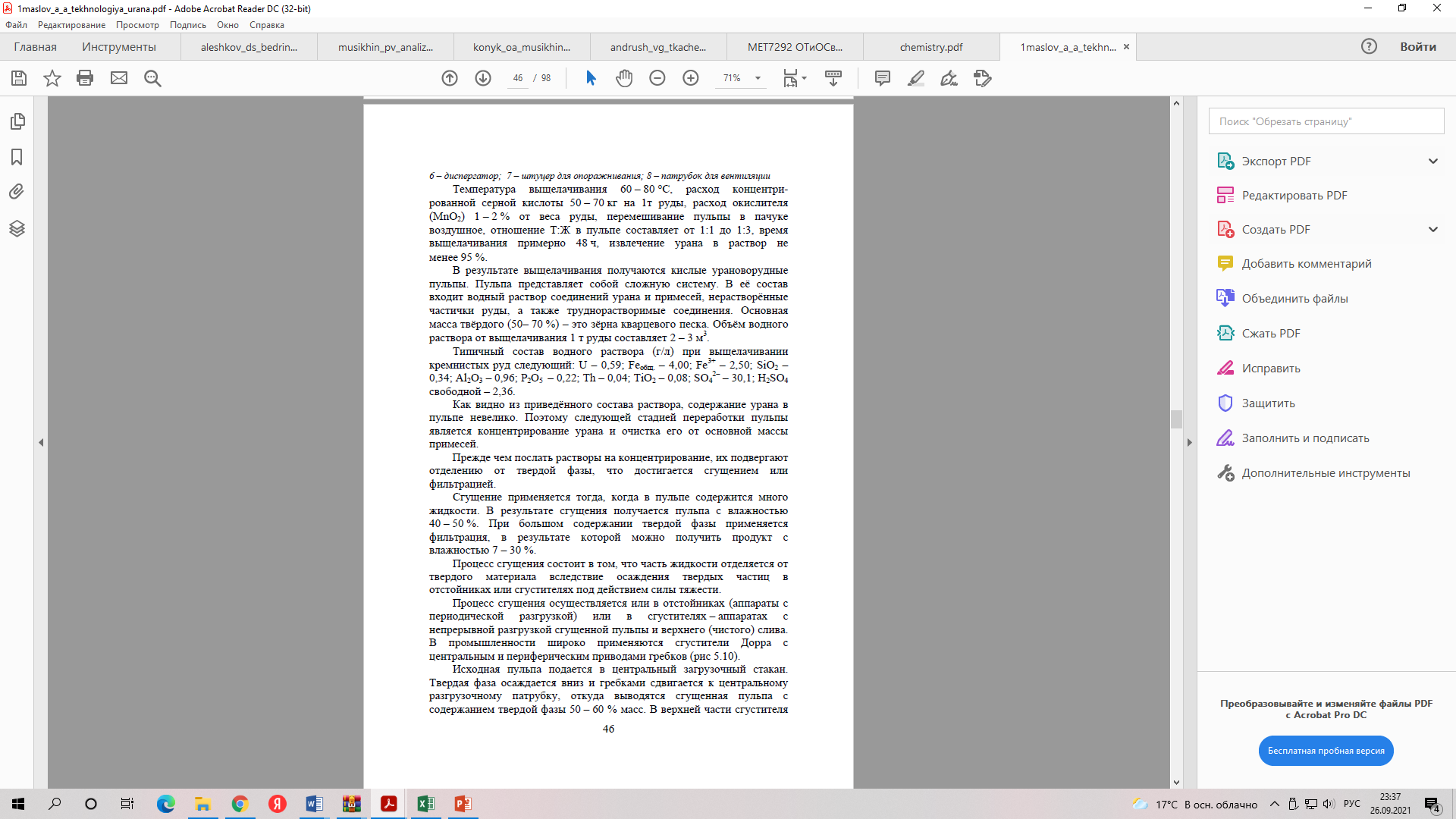 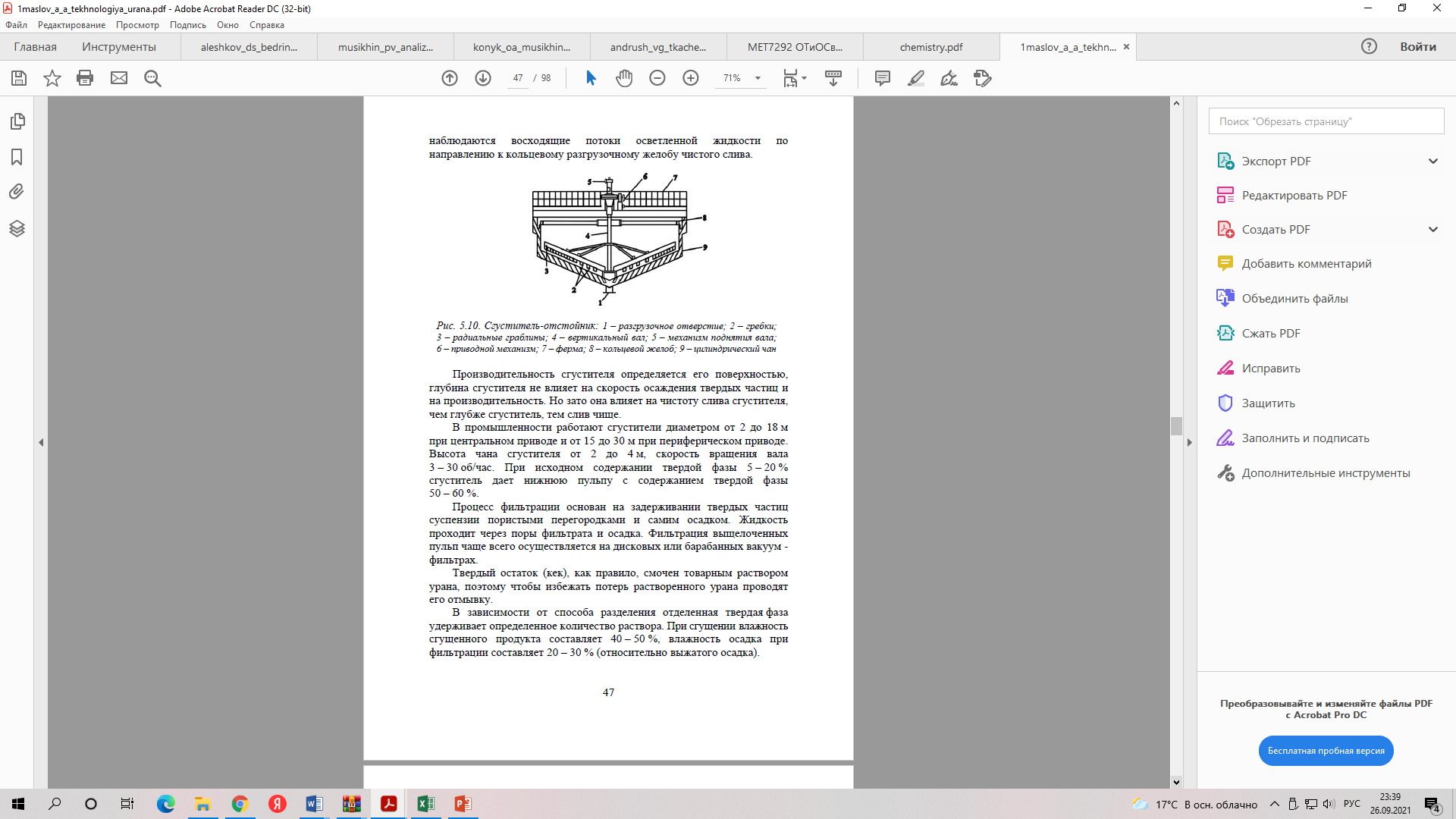 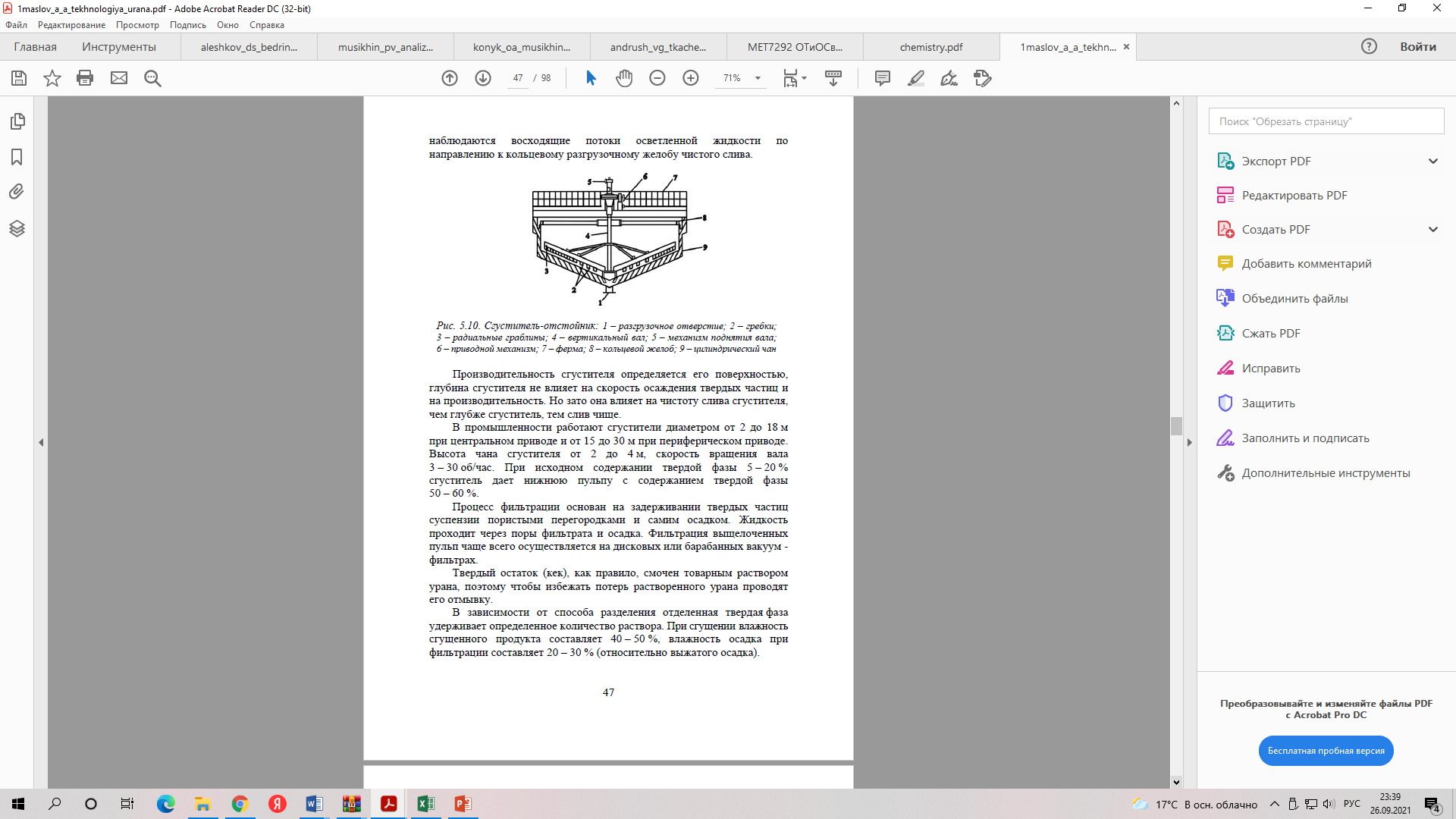 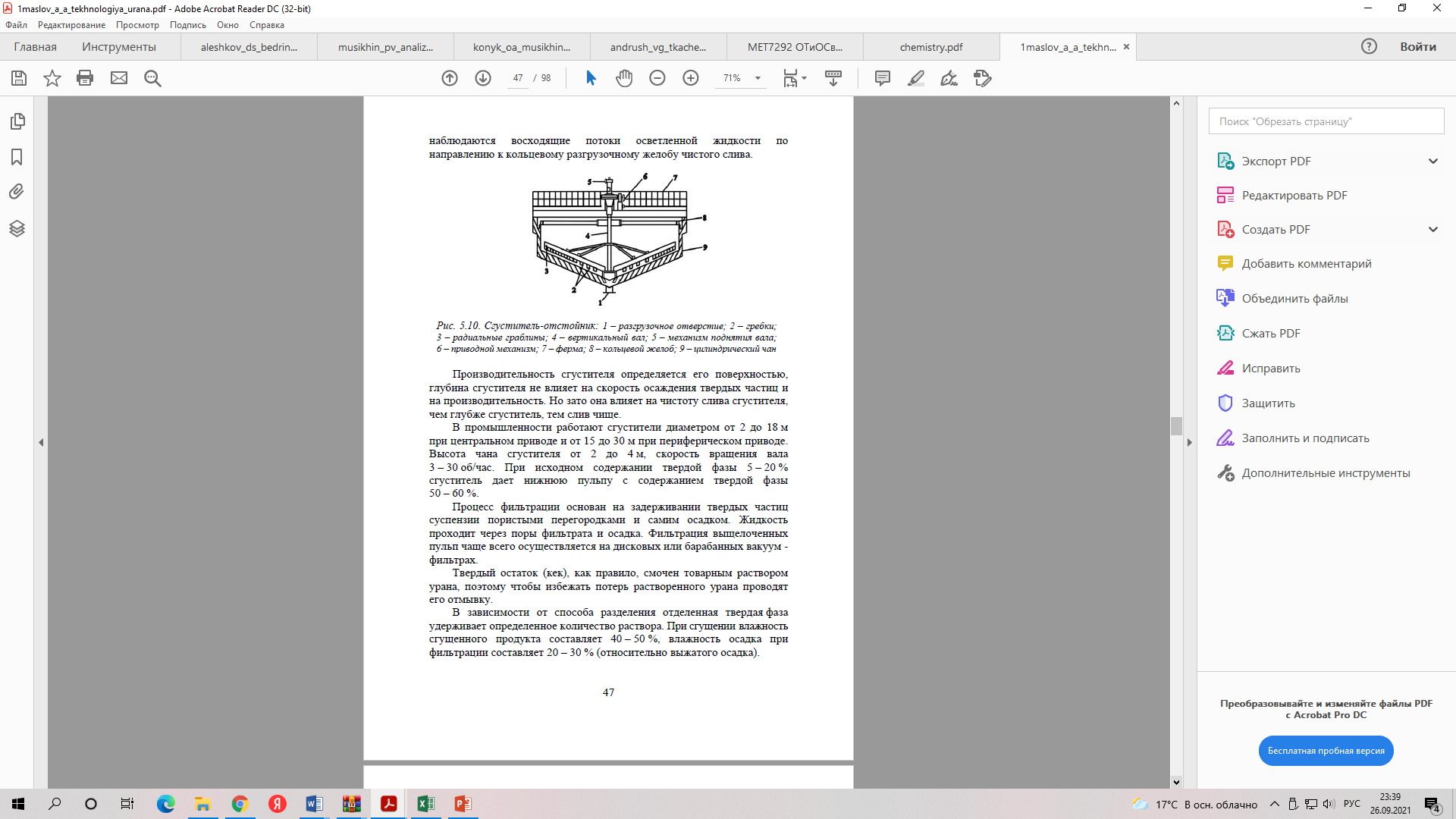 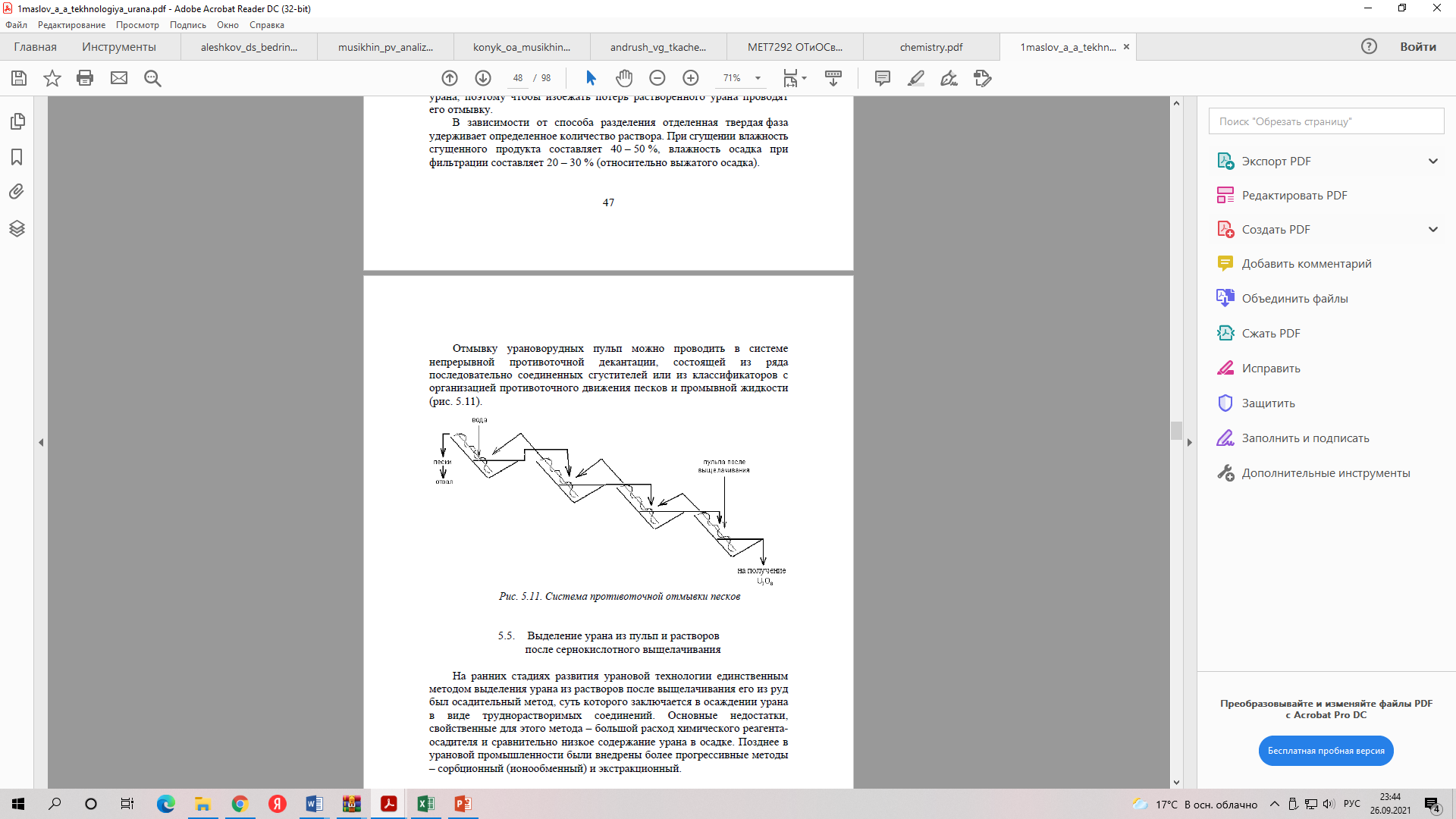